22/09/2020
Continuing Sequences
LQ: Can I continue sequences with shapes?PLQ: Can I convert these to numerical sequences?
          5 Minute Timer        
Do it Now
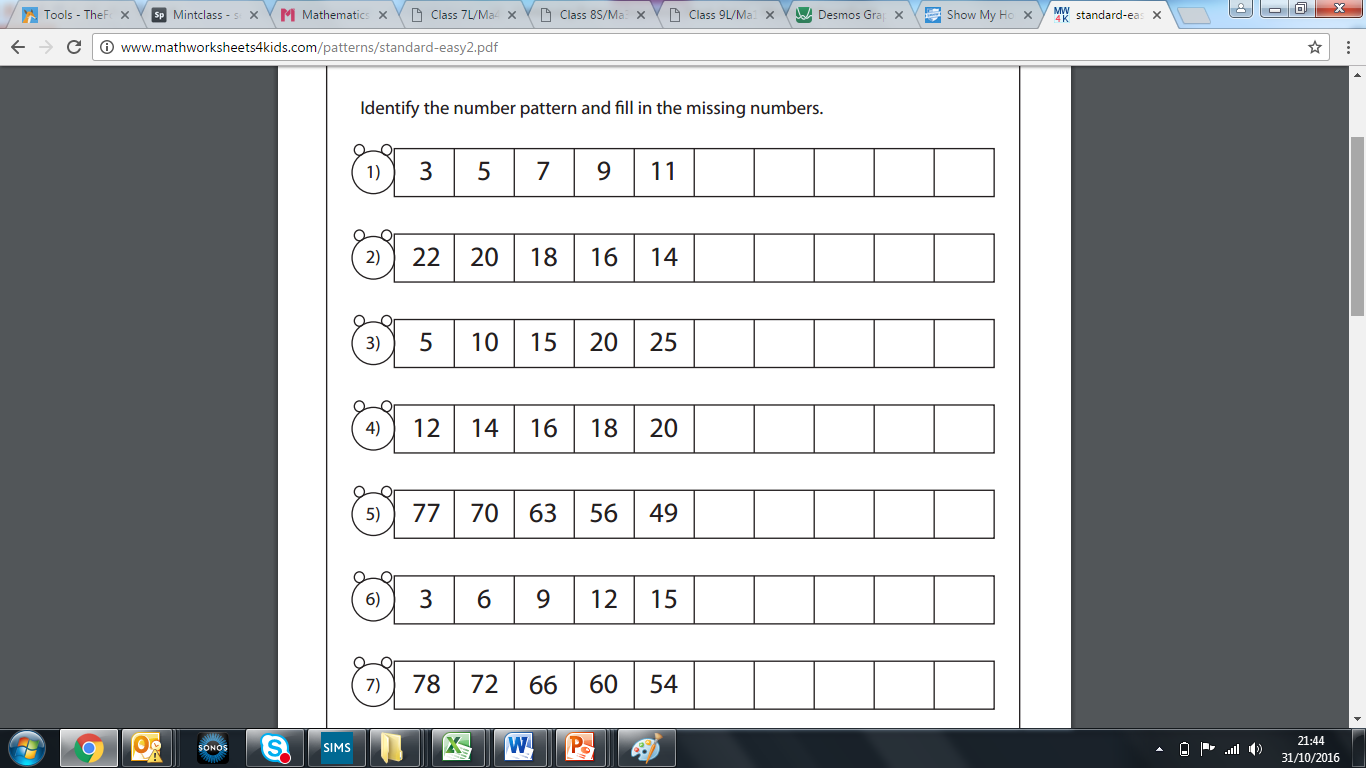 Task 1:

Copy the sequence and fill in the missing number.
Task 2:

Describe what happens in each sequence.
Prepare For Learning
KW: Sequence, Term, Rule, Ascending, Descending
[Speaker Notes: Do it now introduces working through sequences]
22/09/2020
What are we learning today?
LQ: Can I continue sequences with shapes?PLQ: Can I convert these to numerical sequences?
Agree Learning Outcomes
KW: Sequence, Term, Rule, Ascending, Descending
[Speaker Notes: 1. LQ and PLQ presented to class and analysed
2. What / How / Why - Topic
3. Key words discussed with class - Literacy]
22/09/2020
Do you understand this new topic?
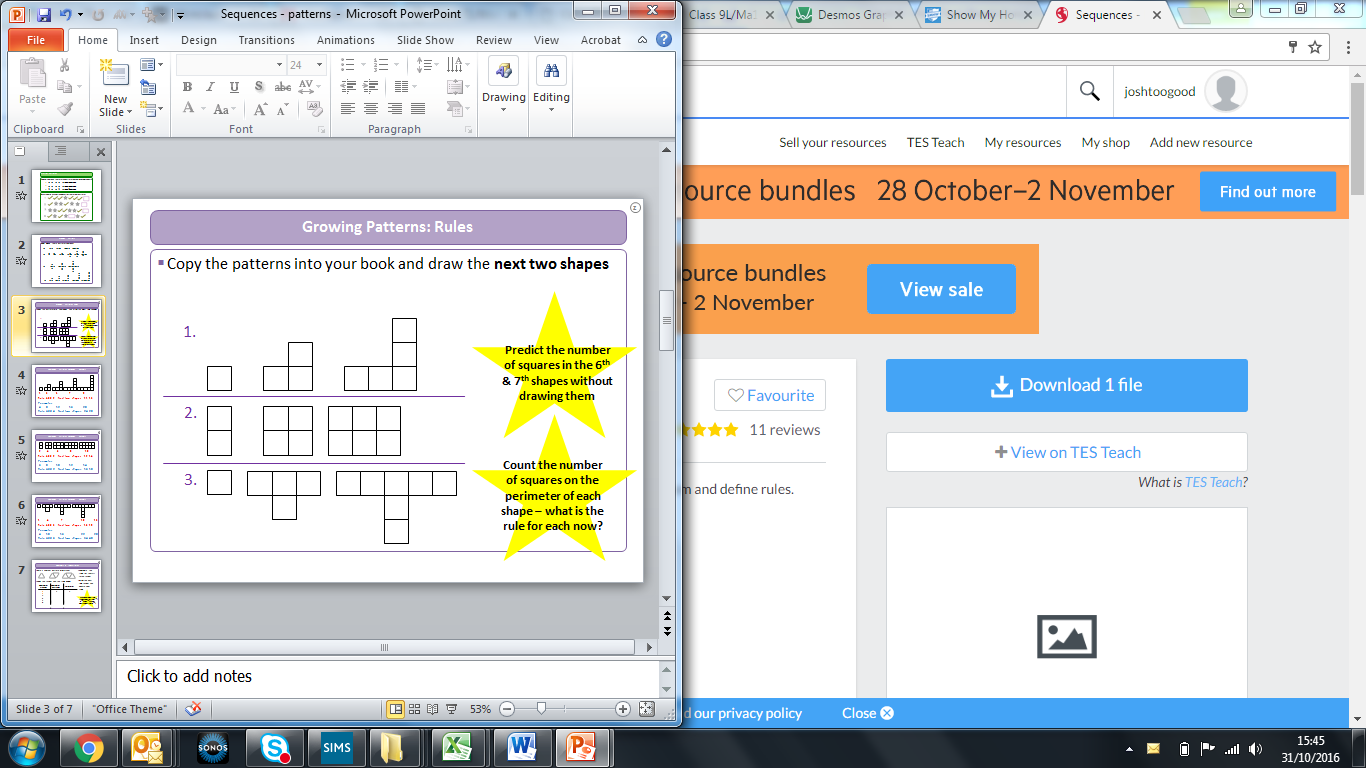 Draw the sequence in your book and draw the next two terms.
Key Words:

Sequence
Term
Rule
Describe what happens to the sequence each time.
Rule = Add 2 each time
Present New Information
KW: Sequence, Term, Rule, Ascending, Descending
[Speaker Notes: Key Literacy to be explained – animations introduce the terms and an opportunity to discuss to the class]
22/09/2020
Do you understand this new topic?
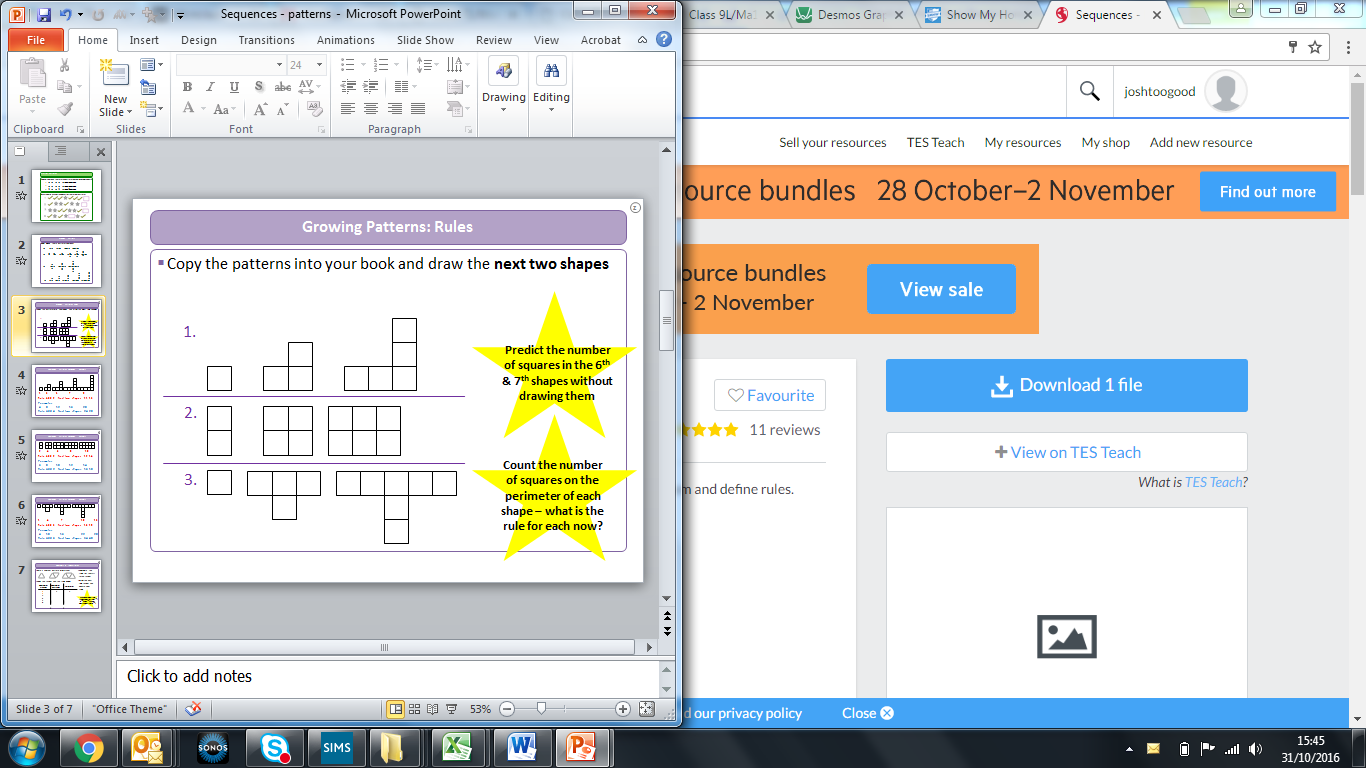 Working with a partner;

Draw out the sequence and the next two terms

Write out the rule for each sequence.
Present New Information
KW: Sequence, Term, Rule, Ascending, Descending
[Speaker Notes: Encourage peer work to have a go and continuing the sequence themselves before reviewing this as a class.]
THE NEXT SLIDE HAS ANIMATIONS WITH A MISCONCEPTION – PLAY THROUGH TO SEE FOR YOURSELF!
[Speaker Notes: New Content Explained.
Low Ability – Further Explanations and Examples on Board
Middle Ability – Explanations and Student Engagement
High Ability – Present and encourage student led conversations / Discussions]
22/09/2020
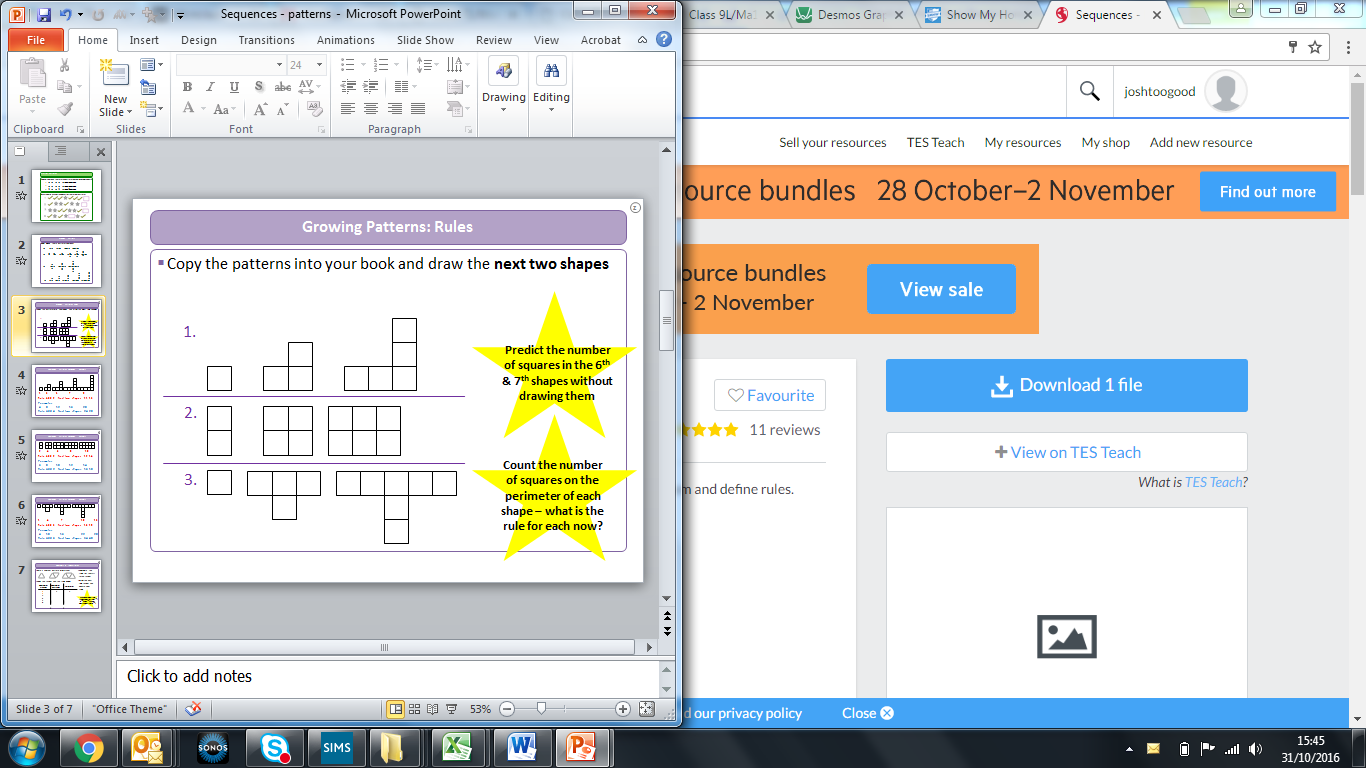 Rule = Add 2
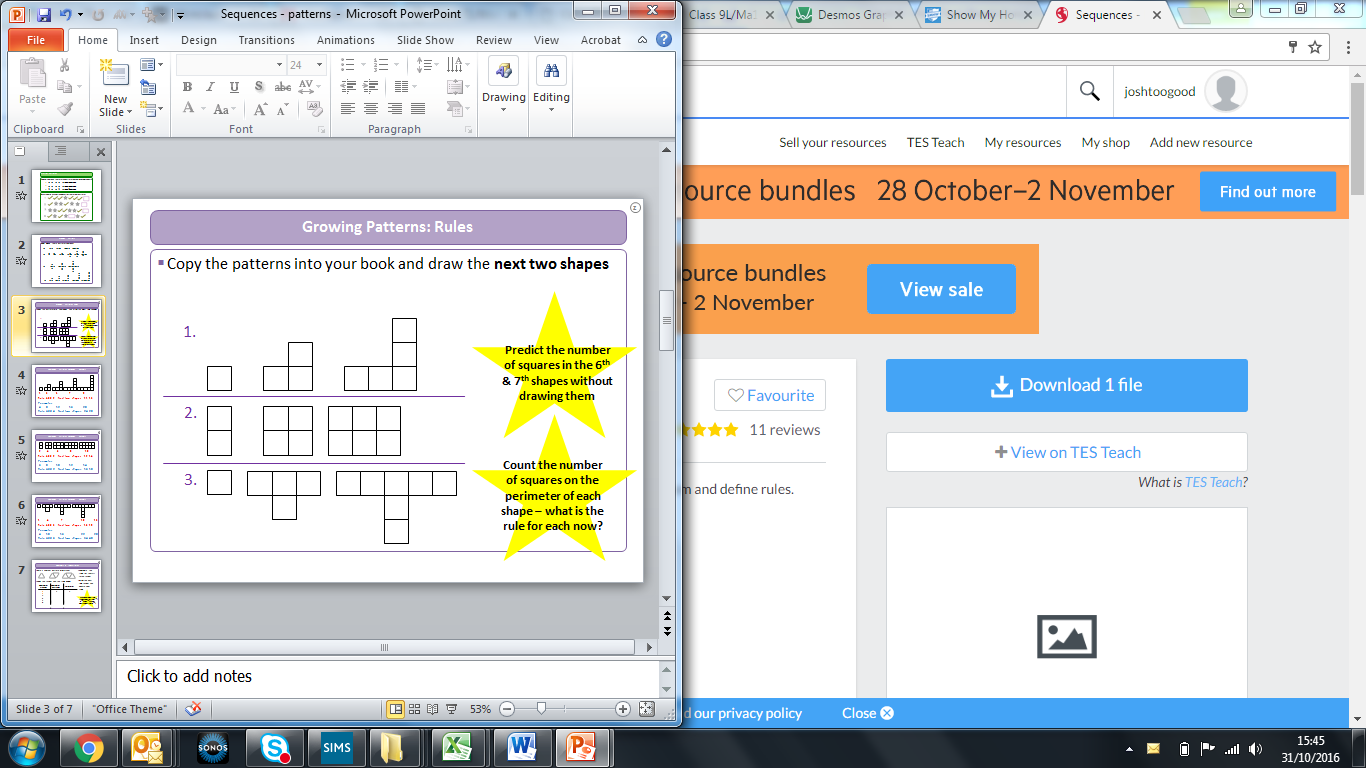 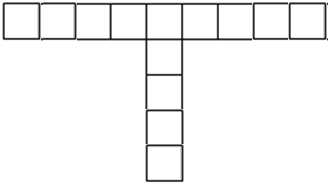 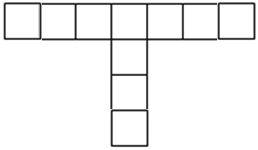 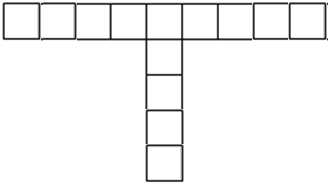 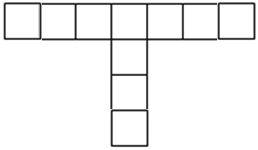 Rule = Add 3
Rule = Add 2
Are you happy with this? Discuss with your partner.
KW: Sequence, Term, Rule, Ascending, Descending
Reviewing Learning
[Speaker Notes: Misconception on the 2nd sequence – only squares added on the left and right but not at the bottom. 

Opportunity for class discussion – “Are you happy with this? Discuss with your partner” – this is an opportunity to gauge understanding of pattern spotting.]
22/09/2020
Can you demonstrate what you have learned?
HINGE QUESTION
3 Minute Activity Timer
Task 1 – Draw the sequence and the next two terms
Task 2 – State the rule for the sequence
Task 3 – Predict how many lines there will be in the 10th shape
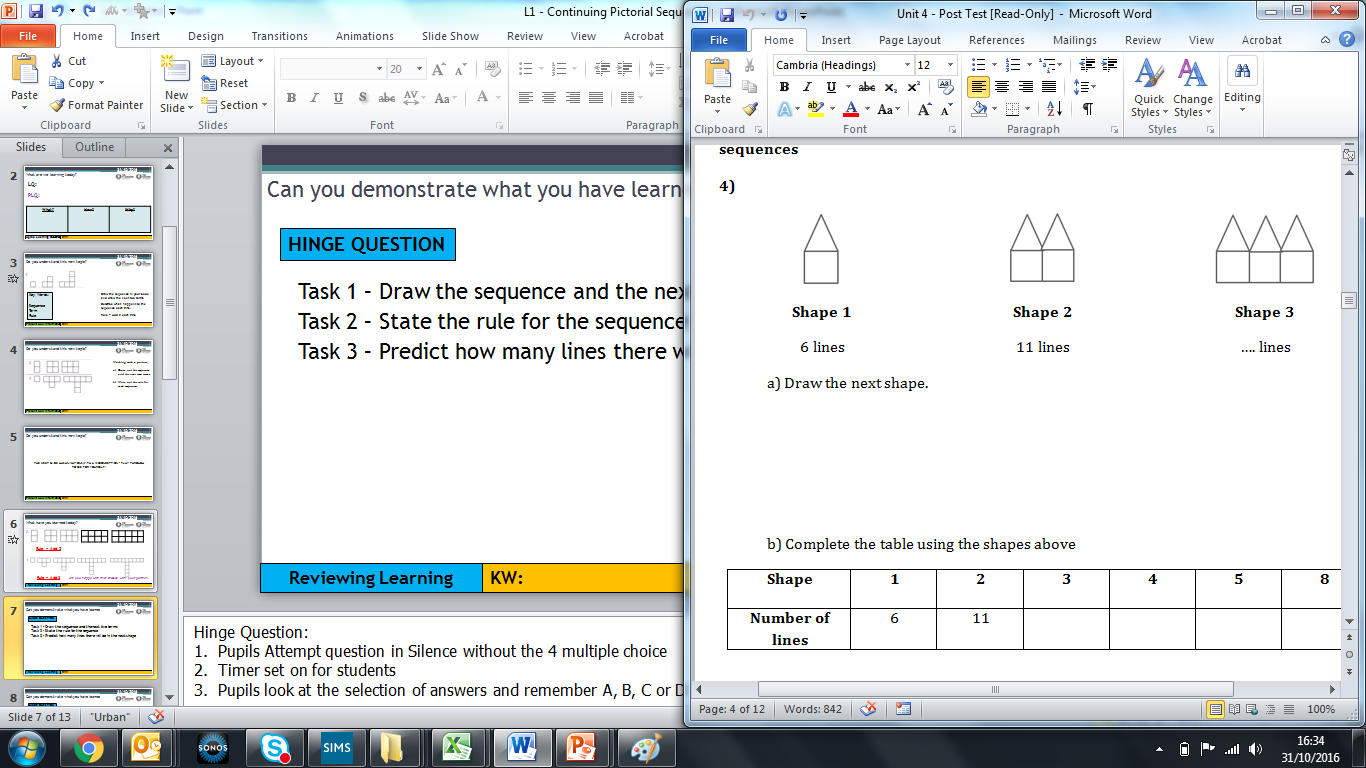 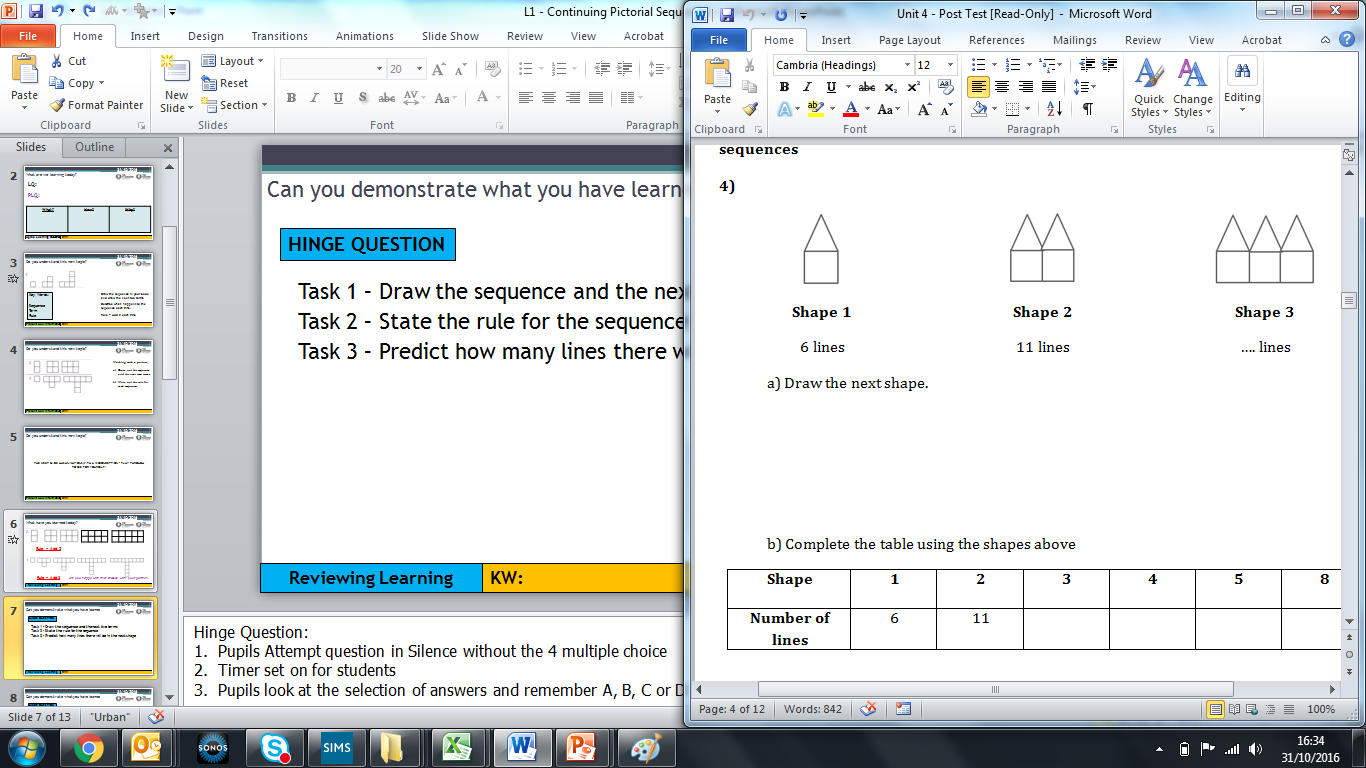 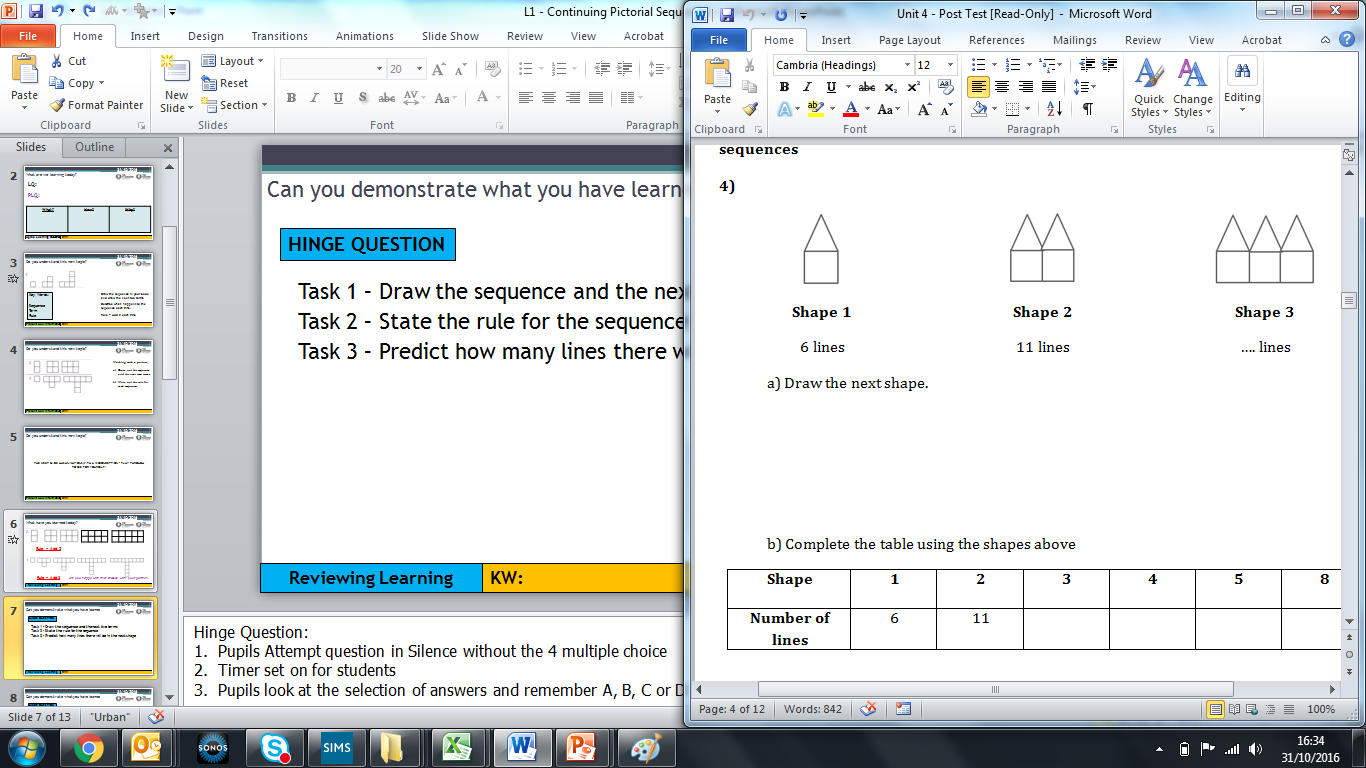 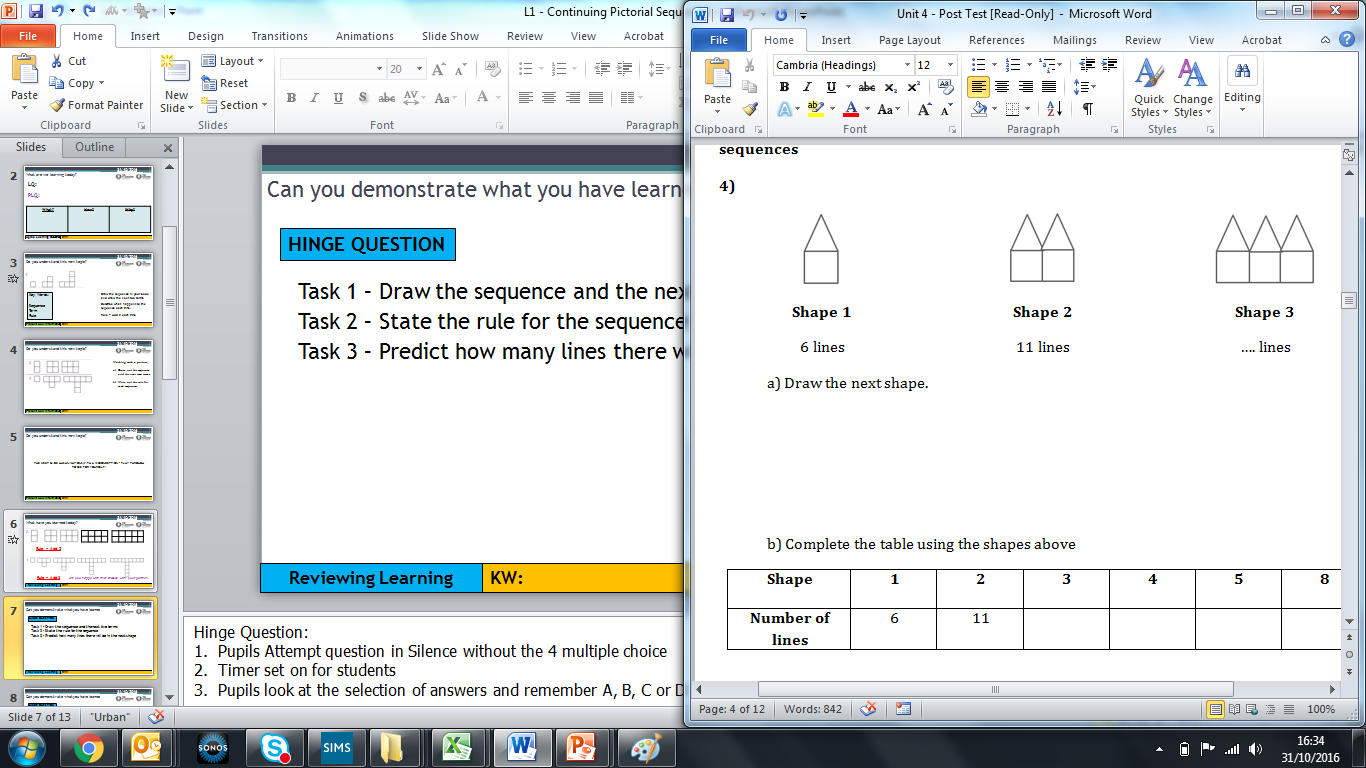 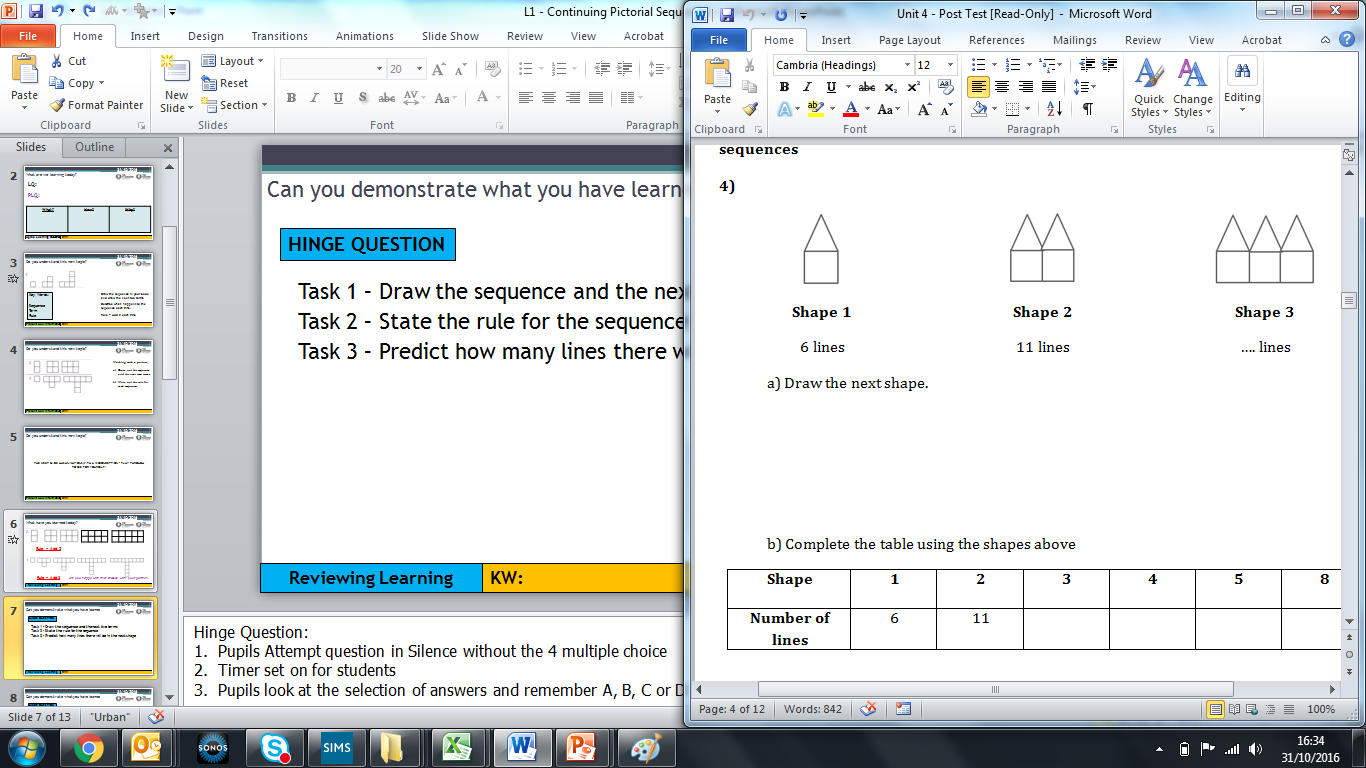 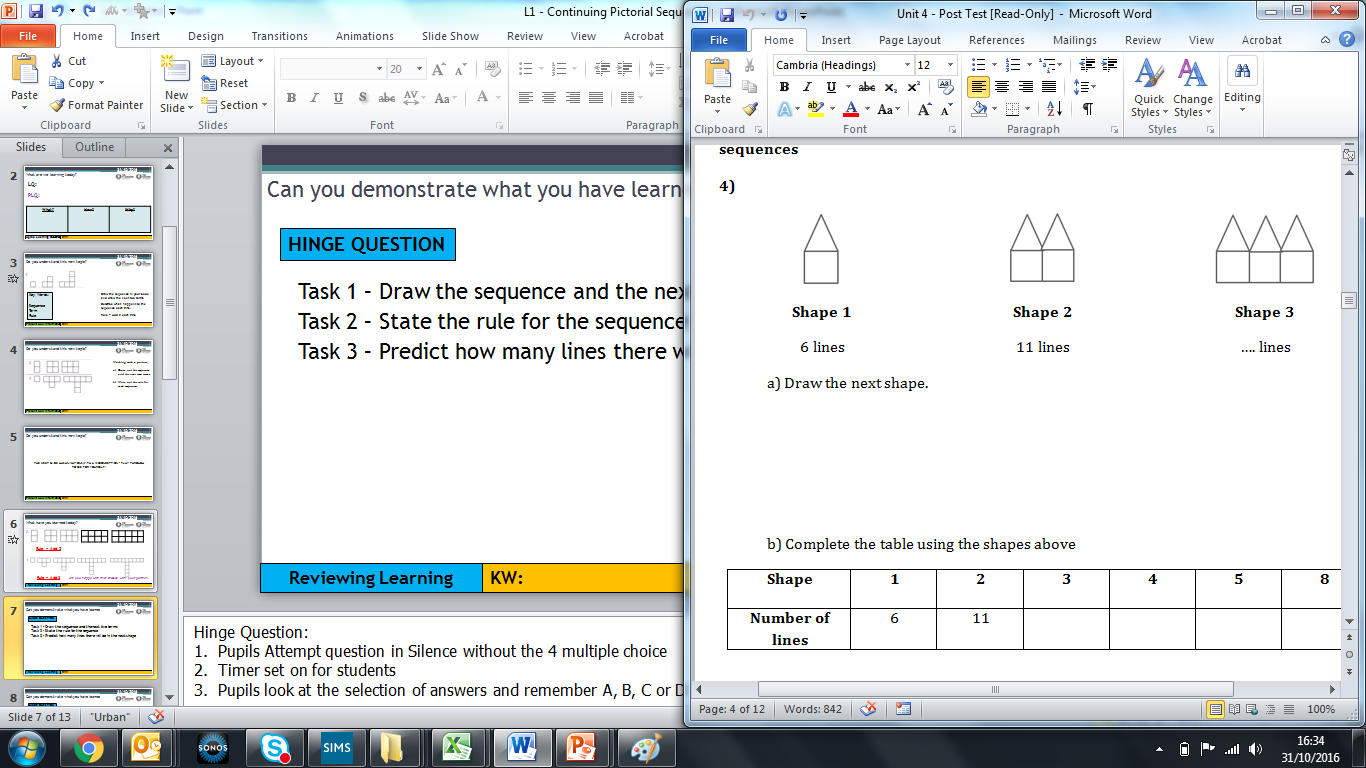 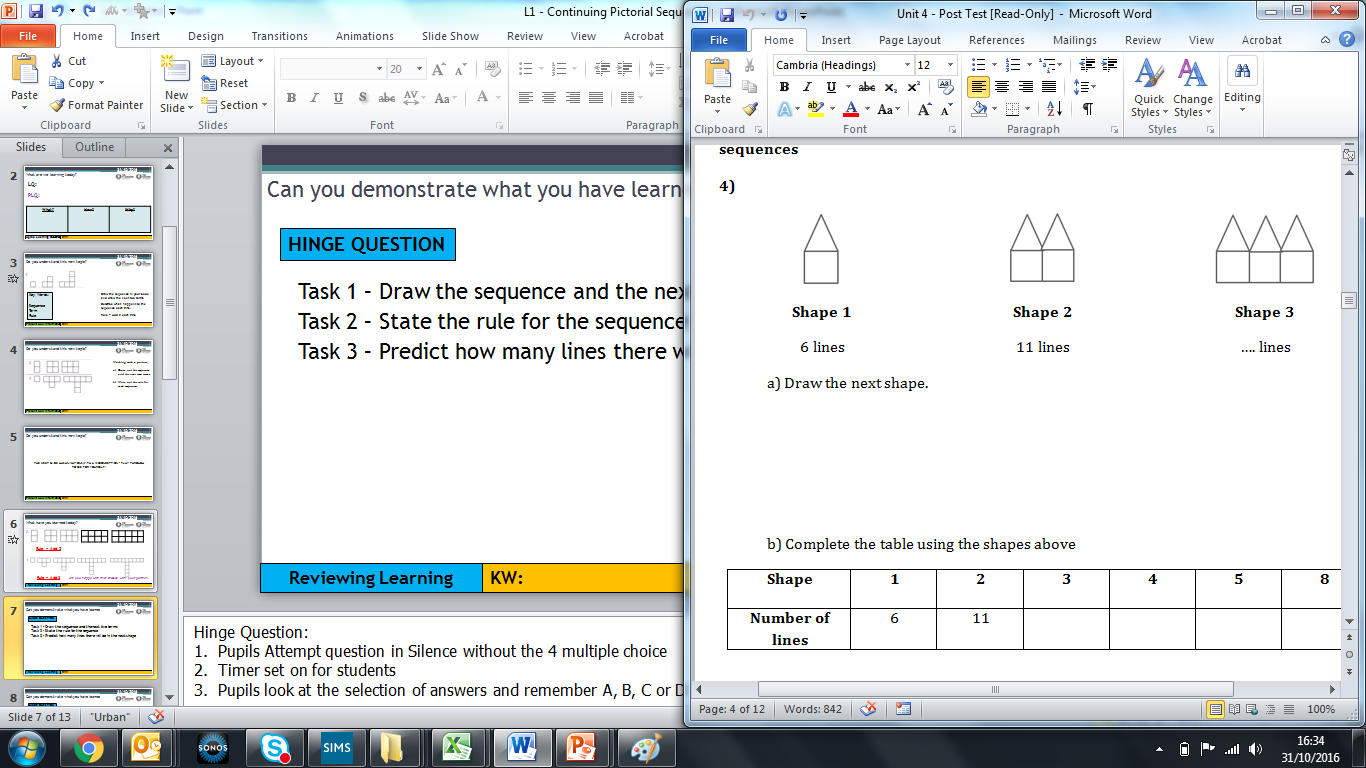 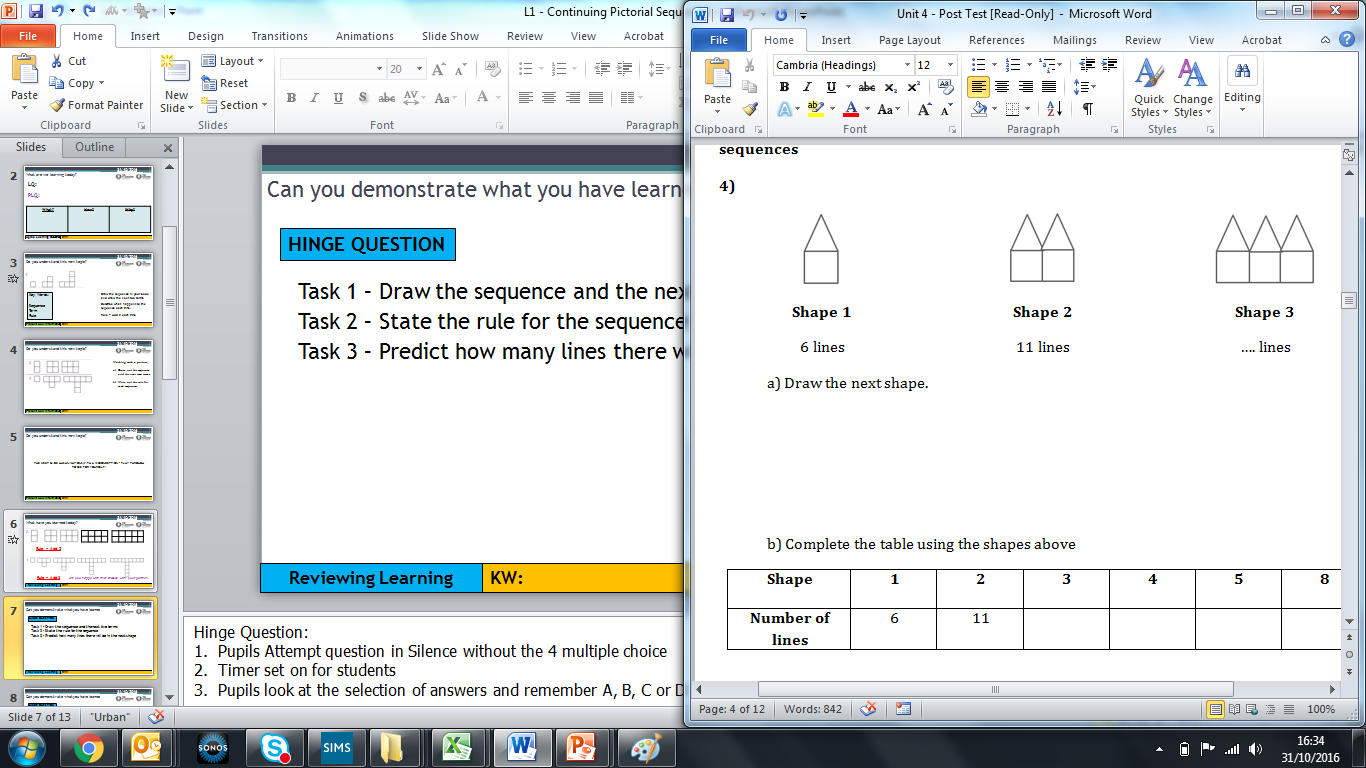 Bronze
Task 1

Task 2


Task 3
Rule = Add 5 lines
Silver
10th Shape = 51 Lines
KW: Sequence, Term, Rule, Ascending, Descending
Reviewing Learning
[Speaker Notes: Allow students time to progressively work through the tasks.]
22/09/2020
Can you develop understanding about this topic?
                                 10 Minutes                               
Bronze Task
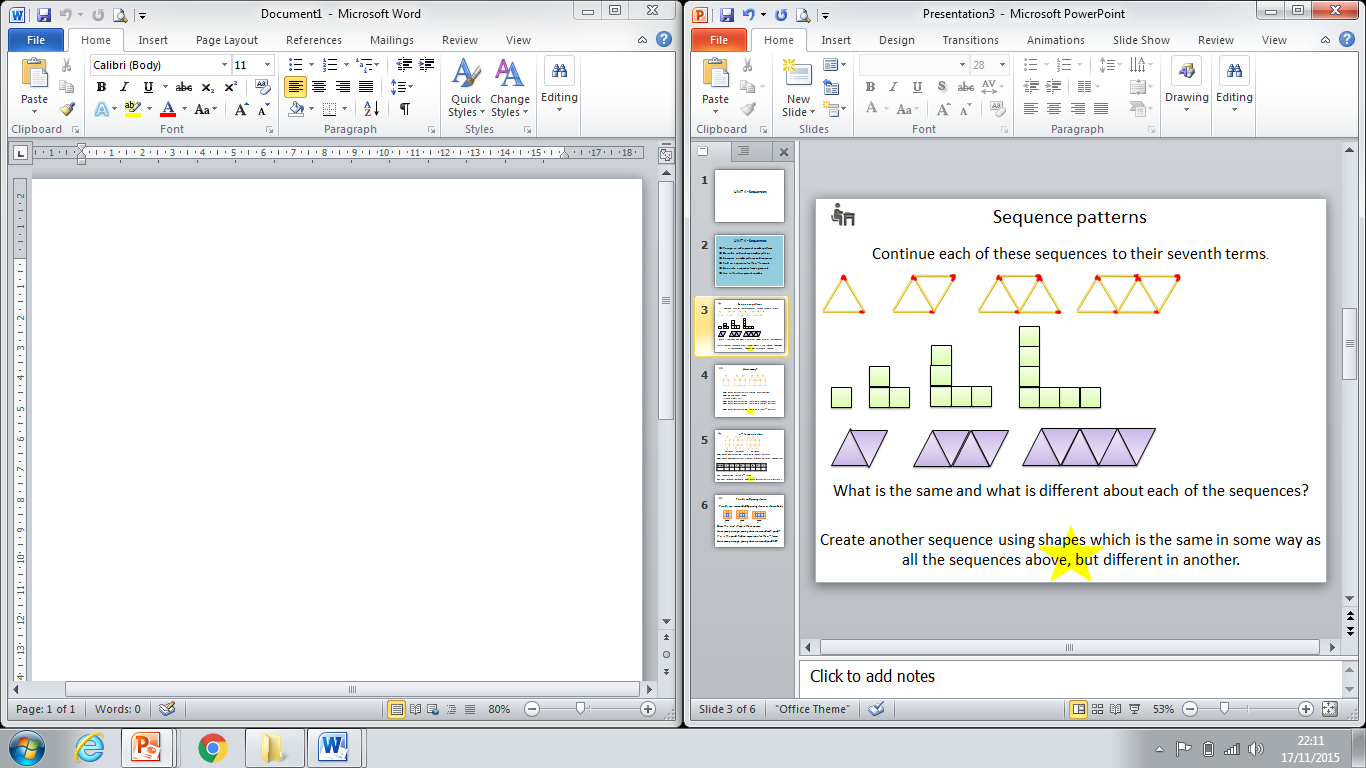 Draw the sequences and find the rule between the terms
Silver Task
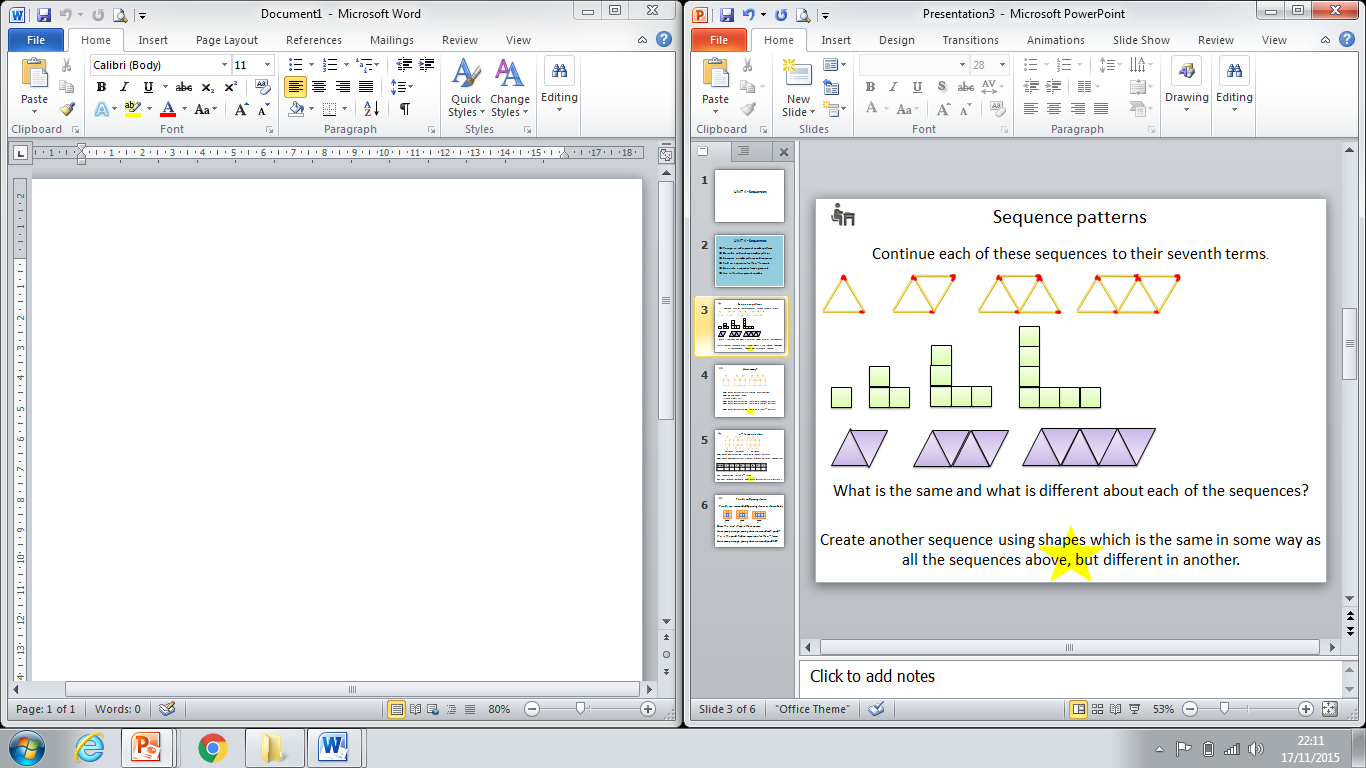 Draw the next two terms of the sequences
Gold Task
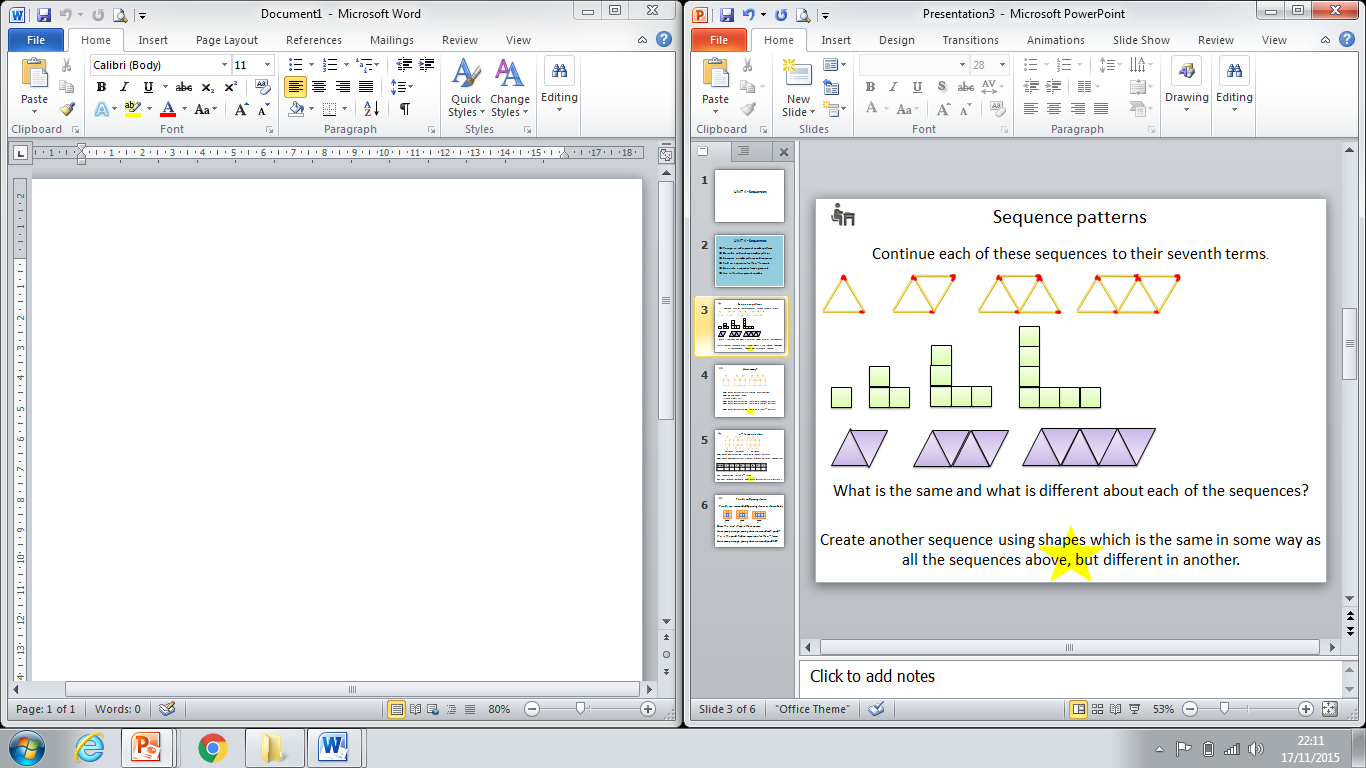 Describe the 6th shape in each sequence.
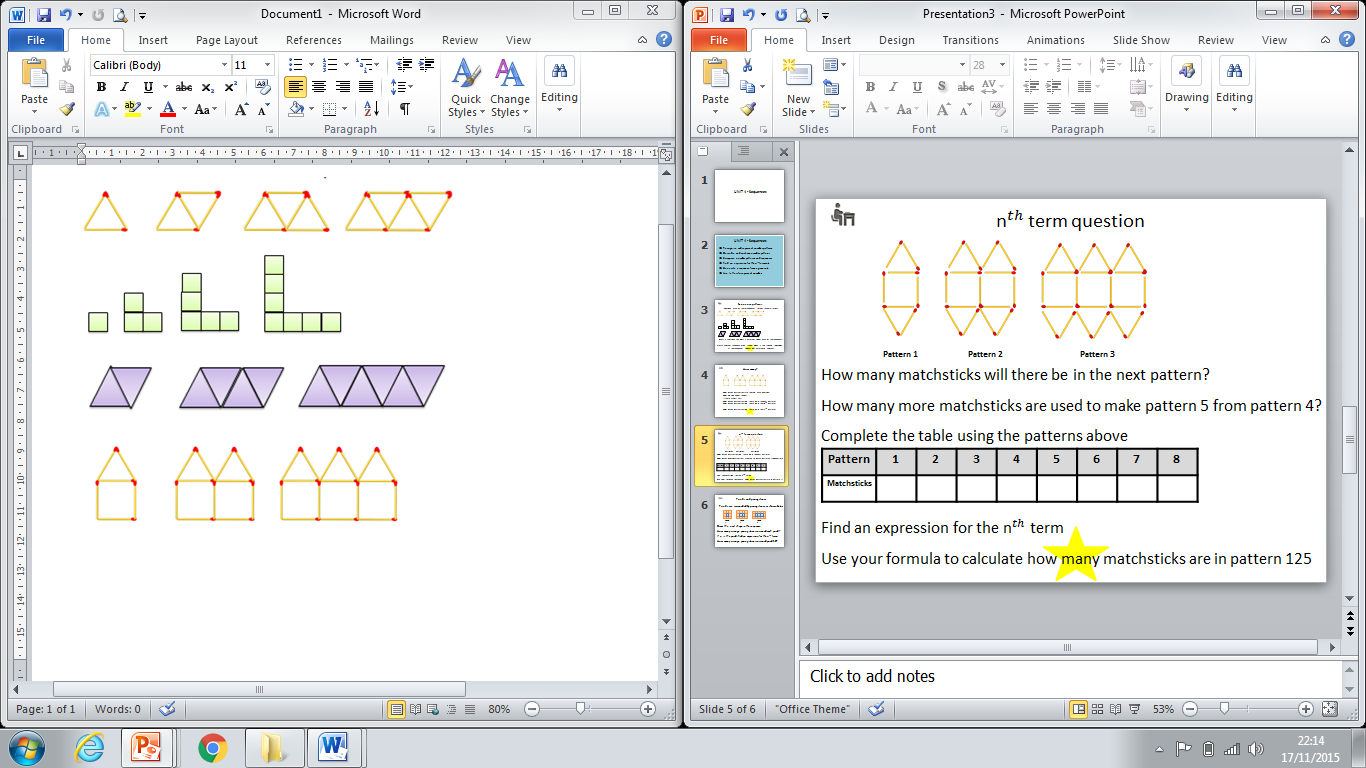 Extension – PLQ Challenge
Complete the table for each sequence
Construct  Meaning
KW: Sequence, Term, Rule, Ascending, Descending
[Speaker Notes: Bronze – Encouraging students to identify the term-to-term rule
Silver – Students apply the term-to-term rule to find the next two shapes
Gold – Students to be descriptive in identifying the 6th shape
PLQ Challenge (next slide) – Converting shape sequences to numerical sequences (also a future lesson)]
22/09/2020
Can you extend your understanding?
Extension – PLQ Challenge
Complete the table in your book for these sequences.
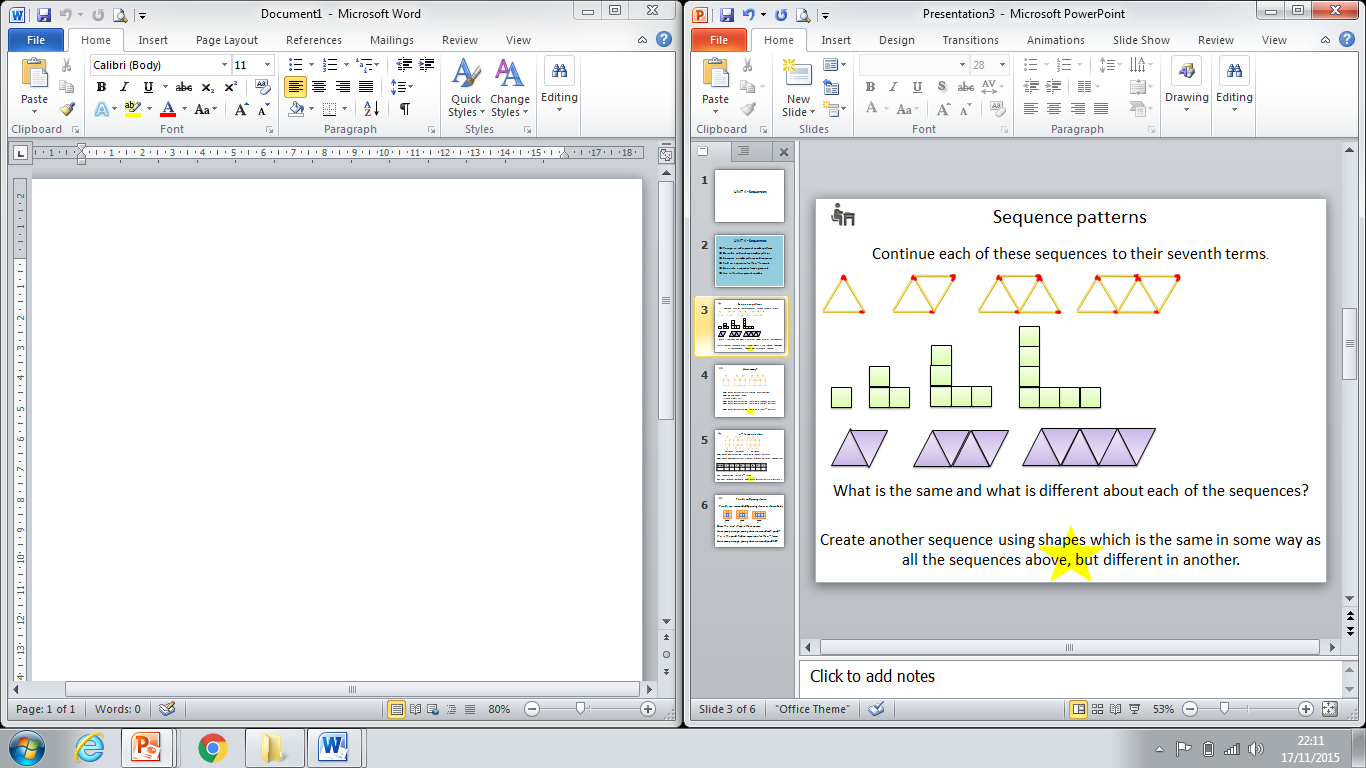 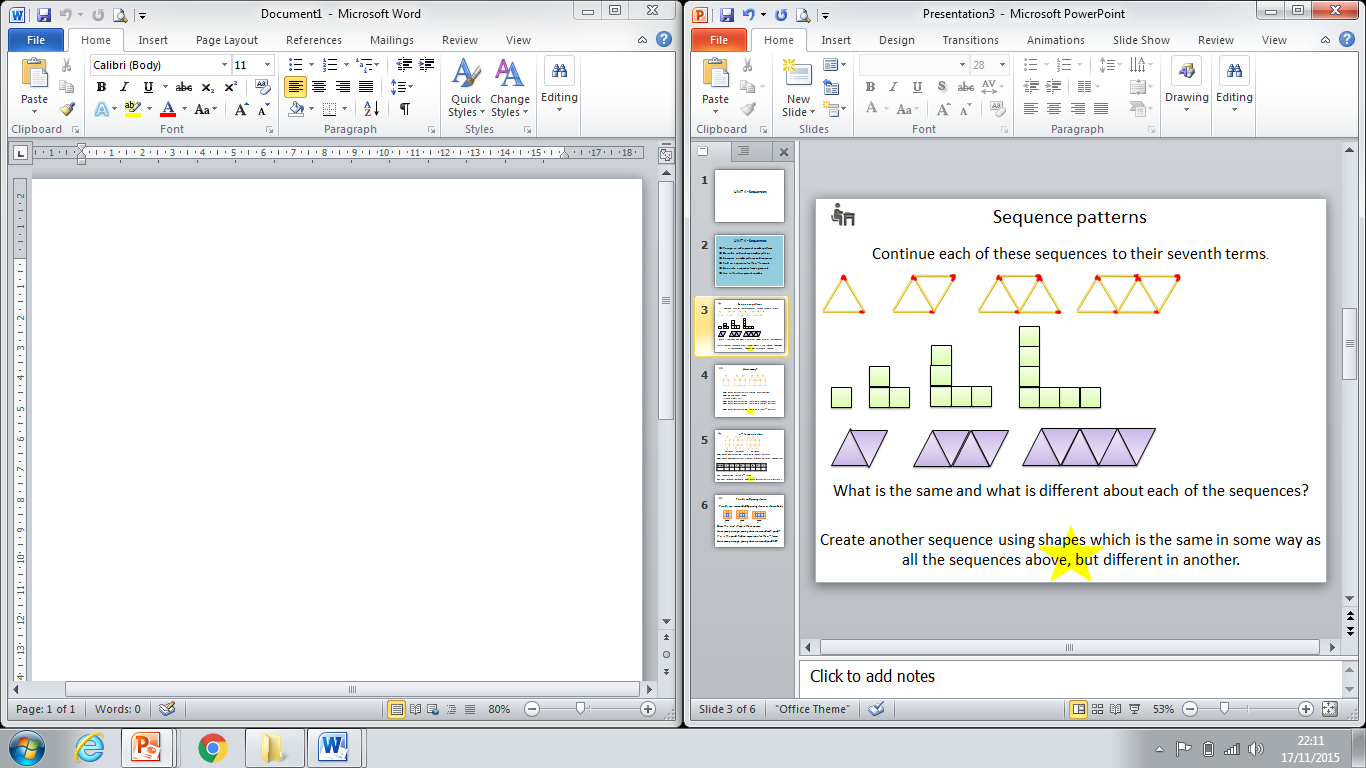 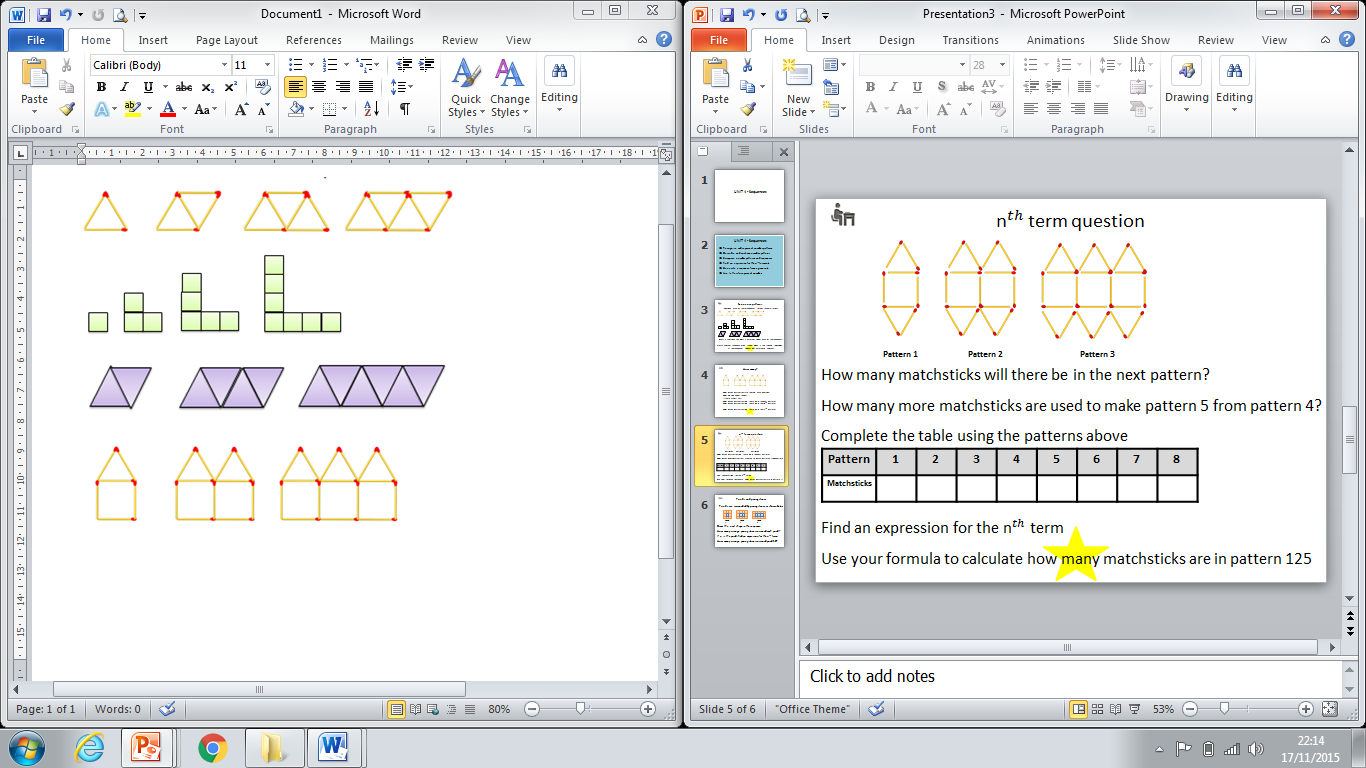 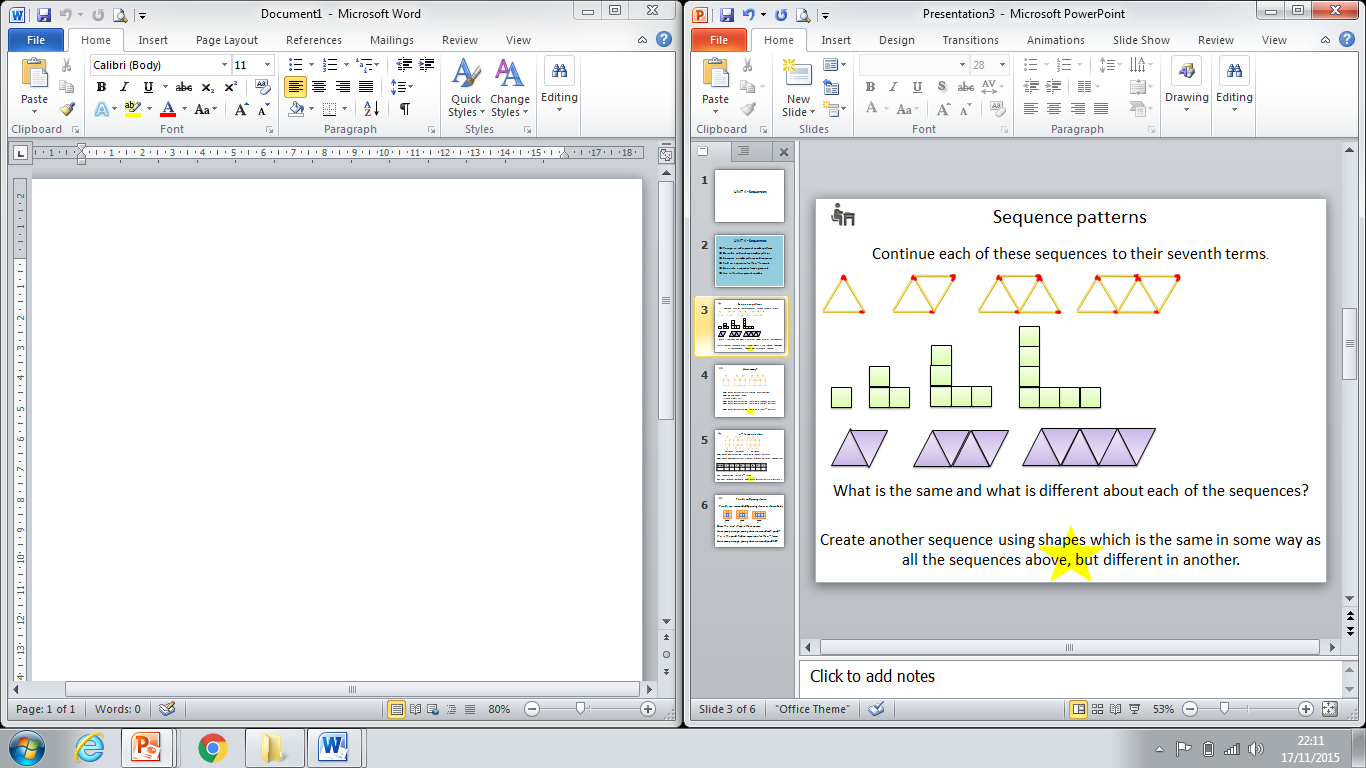 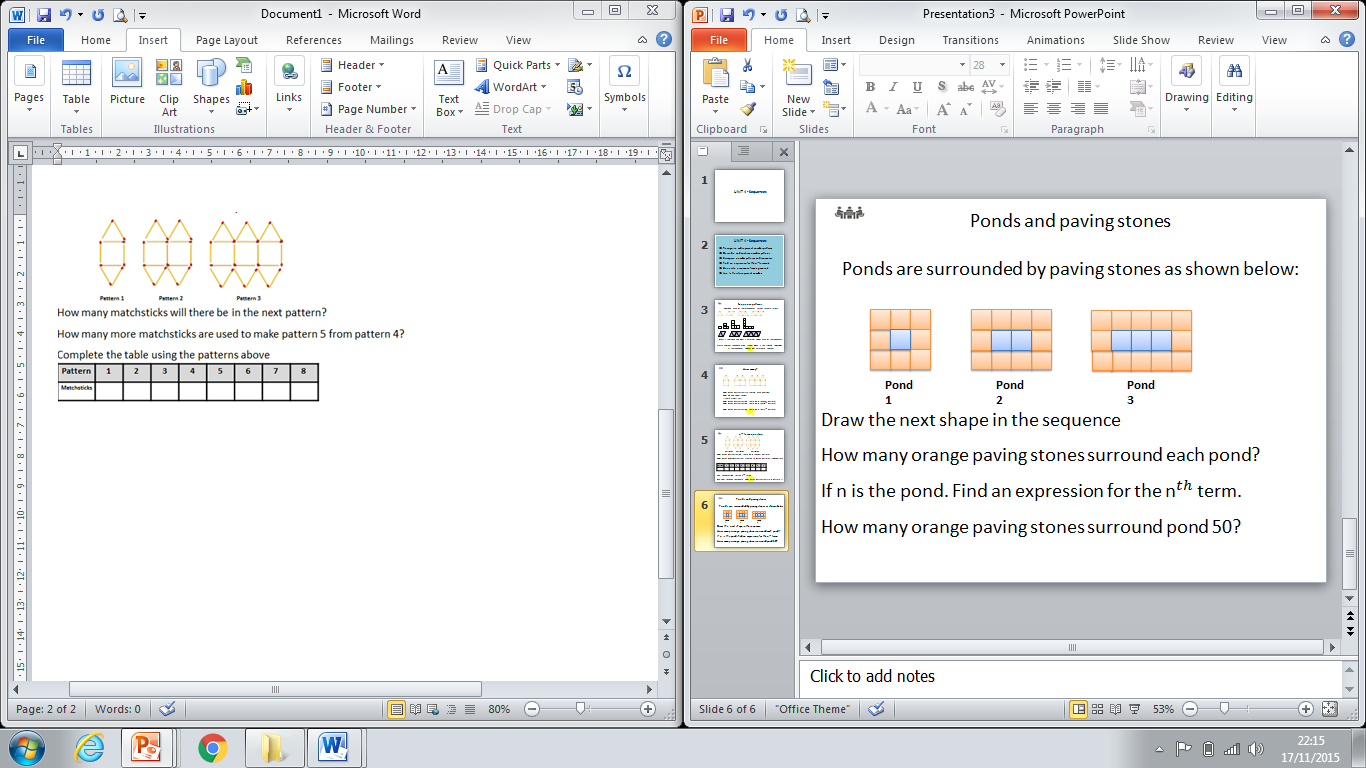 KW: Sequence, Term, Rule, Ascending, Descending
Construct  Meaning
[Speaker Notes: Printed hand out to give to students]
22/09/2020
Apply To Demonstrate
Bronze Task
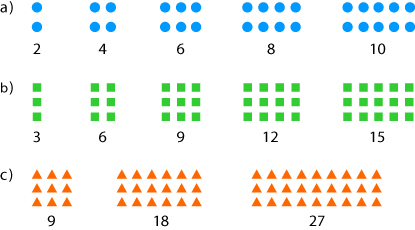 Draw the sequences and find the rule between the terms.
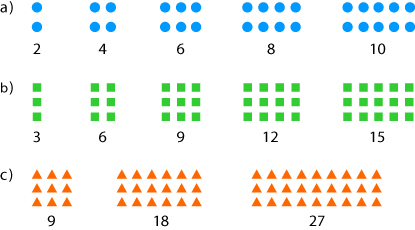 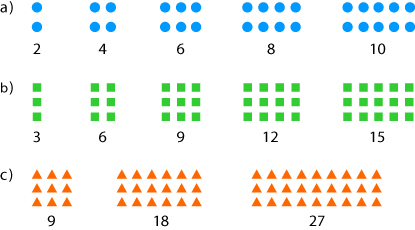 Silver Task
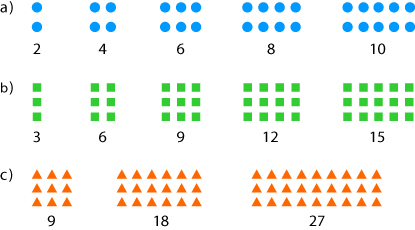 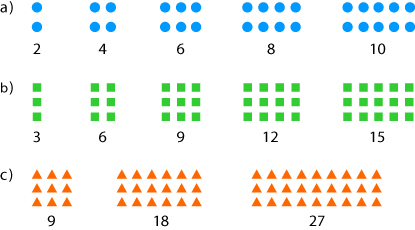 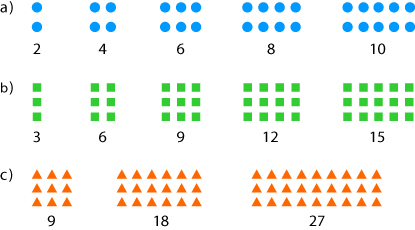 Draw the next two terms of the sequences.
Gold Task
Draw the next two terms of the sequences.
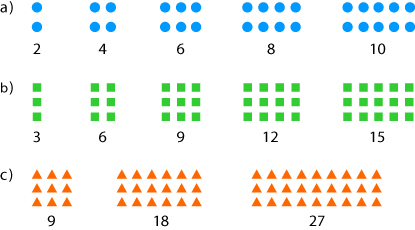 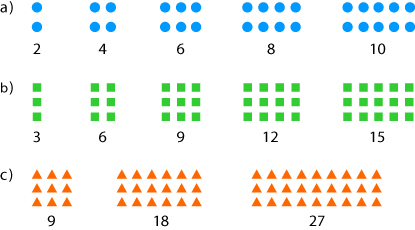 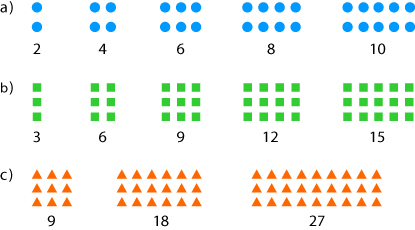 Apply To Demonstrate
KW: Sequence, Term, Rule, Ascending, Descending
Reviewing Learning
[Speaker Notes: Focus on decreasing sequences to apply pupils understanding]
22/09/2020
Can you demonstrate what you have learned?
Lesson Review
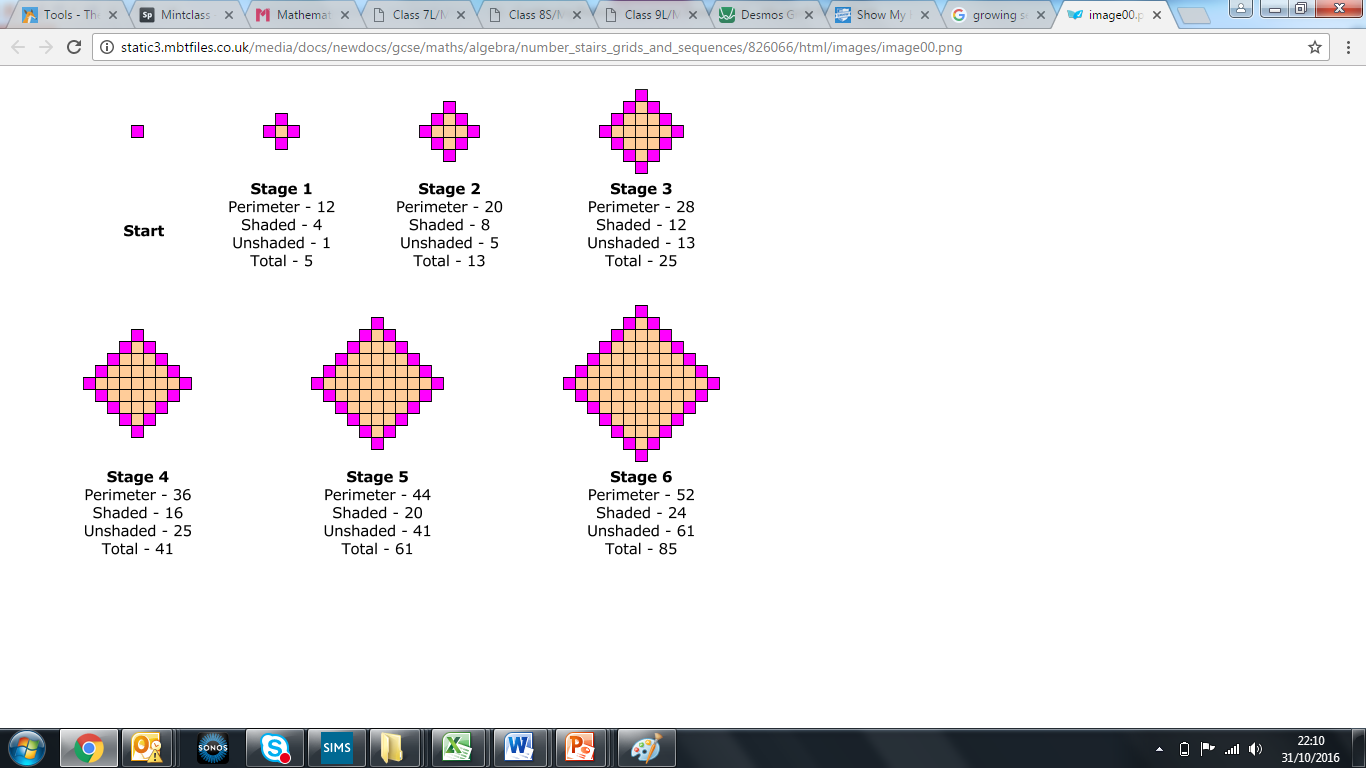 With the person next to you, discuss the following questions:

How could you describe the rule for this sequence?
What would the 5th term look like?
Is there a quick way we could go about finding how many there would be in the 10th term?
KW: Sequence, Term, Rule, Ascending, Descending
Reviewing Learning
[Speaker Notes: Peer discussion task and opportunity for whole class Assessment for Learning]
22/09/2020
What have you learned today?
LQ: Can I continue sequences with shapes?PLQ: Can I convert these to numerical sequences?
KW: Sequence, Term, Rule, Ascending, Descending
Reviewing Learning
[Speaker Notes: Whole class discussion about meeting the LQ / PLQ,]